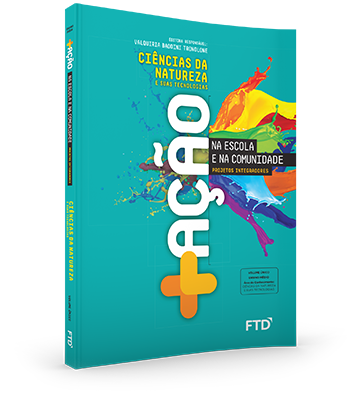 PROJETO
Alimentação saudável:qual é a importância?
Tema integrador: Protagonismo Juvenil
Plano de Aulas em PPT
O conteúdo deste PPT não faz parte nem foi avaliado em programas governamentais. Trata-se de uma iniciativa gratuita da FTD Educação para todas as escolas brasileiras.
Produto final
Elaboração de um fôlder.
Professor indicado
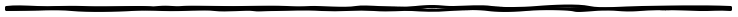 Biologia.
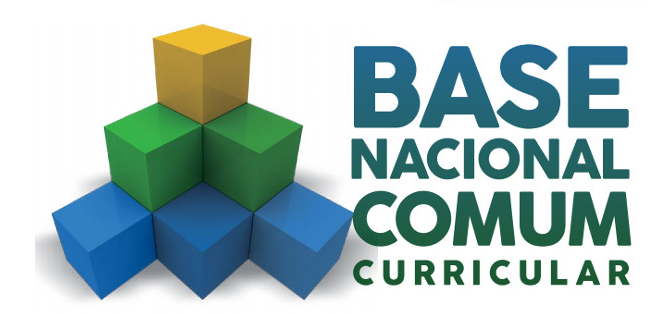 A BNCC neste projeto
Competências gerais  3, 7 e 8
Competências específicas e habilidades:
Área de Ciências da Natureza e suas Tecnologias  competências específicas 2 e 3: EM13CNT207 e EM13CNT302.
Área de Linguagens e suas Tecnologias  competências específicas 1 e 7: EM13LGG104 e EM13LGG704.
Língua Portuguesa por campo de atuação  campo das práticas de estudo e pesquisa: EM13LP33 (competência específica 3); todos os campos de atuação social: EM13LP12 (competências específicas 1 e 7).
Área de Matemática e suas Tecnologias  competência específica 4: EM13MAT406.
Área de Ciências Humanas e Sociais Aplicadas  competência específica 1: EM13CHS106.
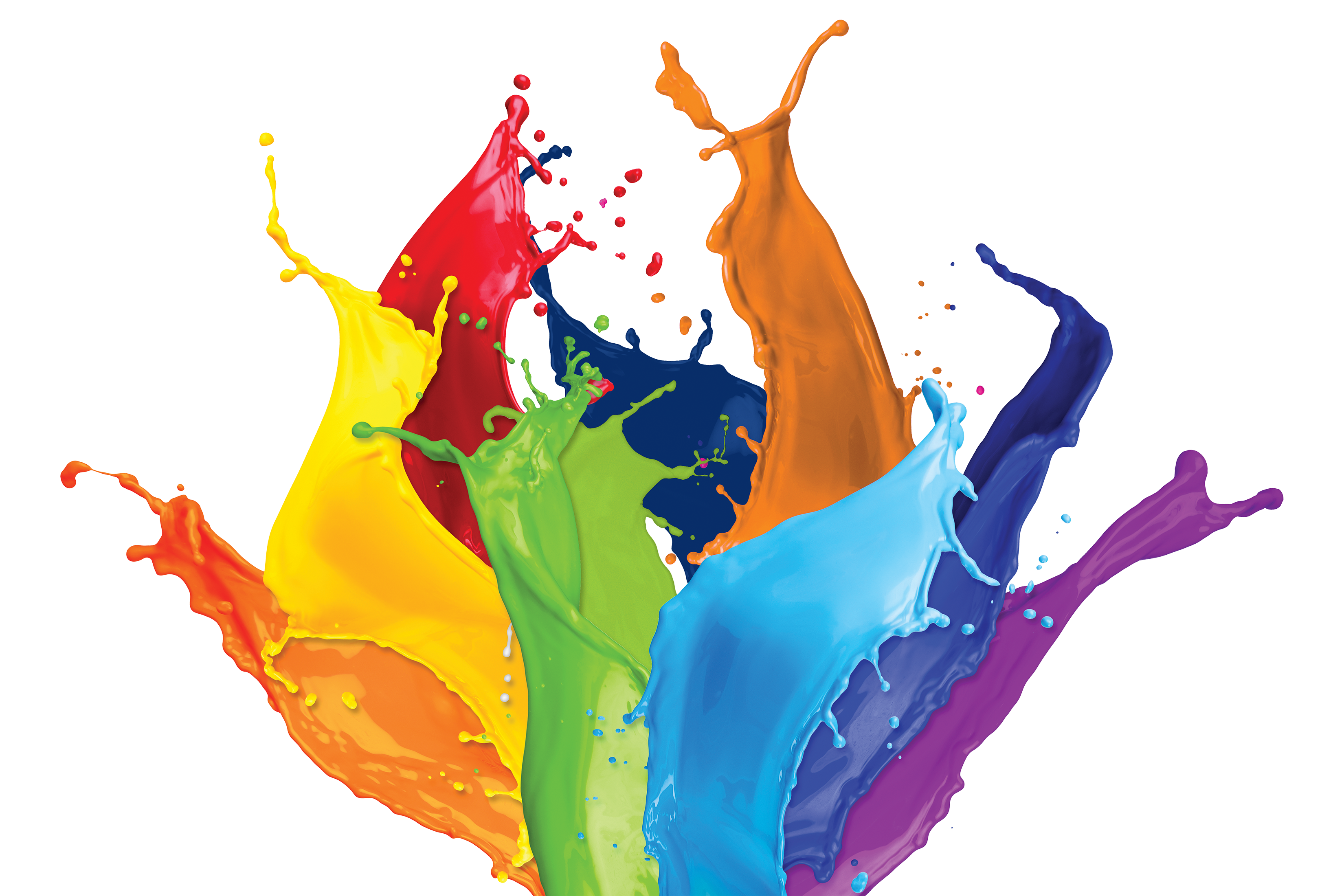 PLANEJAMENTO
16 aulas
*A quantidade de aulas pode ser adequada à realidade de cada professor.
Etapa 1 – Vamos começar
Páginas do livro
46 e 47
Data da aula

___ /___ /____
Etapa 1 – Vamos começar
Páginas do livro
48 a 51
Data da aula

___ /___ /____
Etapa 2 – Saber e Fazer
Páginas do livro
52 e 53
Data da aula

___ /___ /____
Etapa 2 – Saber e Fazer
Páginas do livro
54 a 57
Data da aula

___ /___ /____
Etapa 2 – Saber e Fazer
Páginas do livro
58 a 61
Datas das aulas

___ /___ /____

___ /___ /____
Etapa 2 – Saber e Fazer
Páginas do livro
62 a 65
Data da aula

___ /___ /____
Etapa 2 – Saber e Fazer
Páginas do livro
66 a 68
Data da aula

___ /___ /____
Etapa 2 – Saber e Fazer
Página do livro
65
Data da aula

___ /___ /____
Etapa 2 – Saber e Fazer
Página do livro
65
Data da aula

___ /___ /____
Etapa 2 – Saber e Fazer
Página do livro
65
Data da aula

___ /___ /____
Etapa 3 – Para finalizar
Páginas do livro
69 e 70
Data da aula

___ /___ /____
Etapa 3 – Para finalizar
Páginas do livro
70 e 71
Data da aula

___ /___ /____
Etapa 3 – Para finalizar
Páginas do livro
70 e 71
Data da aula

___ /___ /____
Etapa 3 – Para finalizar
Página do livro
71
Datas das aulas

___ /___ /____

___ /___ /____